Regional Network Coordinating OrganizationsRNCOs
Angie Deokar & Sally Thigpen
Violence and Injury Prevention Team
Core SVIPP Awardee Meeting
February 22-24, 2017
Regional Network Coordinating Organization (RNCO)
Purpose:  To provide coordination across and between states(regardless of funding status), and to collaborate with injury and violence prevention organizations to share scientific evidence and programmatic best practices.
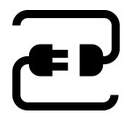 [Speaker Notes: To make connections between people, science, and practice.]
Regional Network Coordinating Organization (RNCO) States and Regional Coordinators
Regions 1 and 2: Cindy Rogers 
Connecticut, Maine, Massachusetts, New Hampshire, New Jersey, New York, Puerto Rico, Rhode Island, Vermont, and the Virgin Islands

Regions 3 and 5:  Joyce Dantzler
Delaware, District of Columbia, Illinois, Indiana, Maryland, Michigan, Minnesota, Ohio, Pennsylvania, Virginia, West Virginia, and Wisconsin

Regions 4 and 6: Jennifer Woody
Alabama, Arkansas, Florida, Georgia, Kentucky, Louisiana, Mississippi, New Mexico, North Carolina, Oklahoma, South Carolina, Tennessee, and Texas

Regions 7 and 8: Giorgianna Venetis
Iowa, Kansas, Missouri, Montana, Nebraska, North Dakota, South Dakota, Utah, and Wyoming

Regions 9 and 10: Will Hitchcock
Alaska, Arizona, California, Hawaii, Idaho, Oregon, Nevada, Washington, American Samoa, Commonwealth of Northern Mariana Islands, Federated States of Micronesia, Guam, Marshall Islands, Republic of Palau
Core SVIPP States and Regions
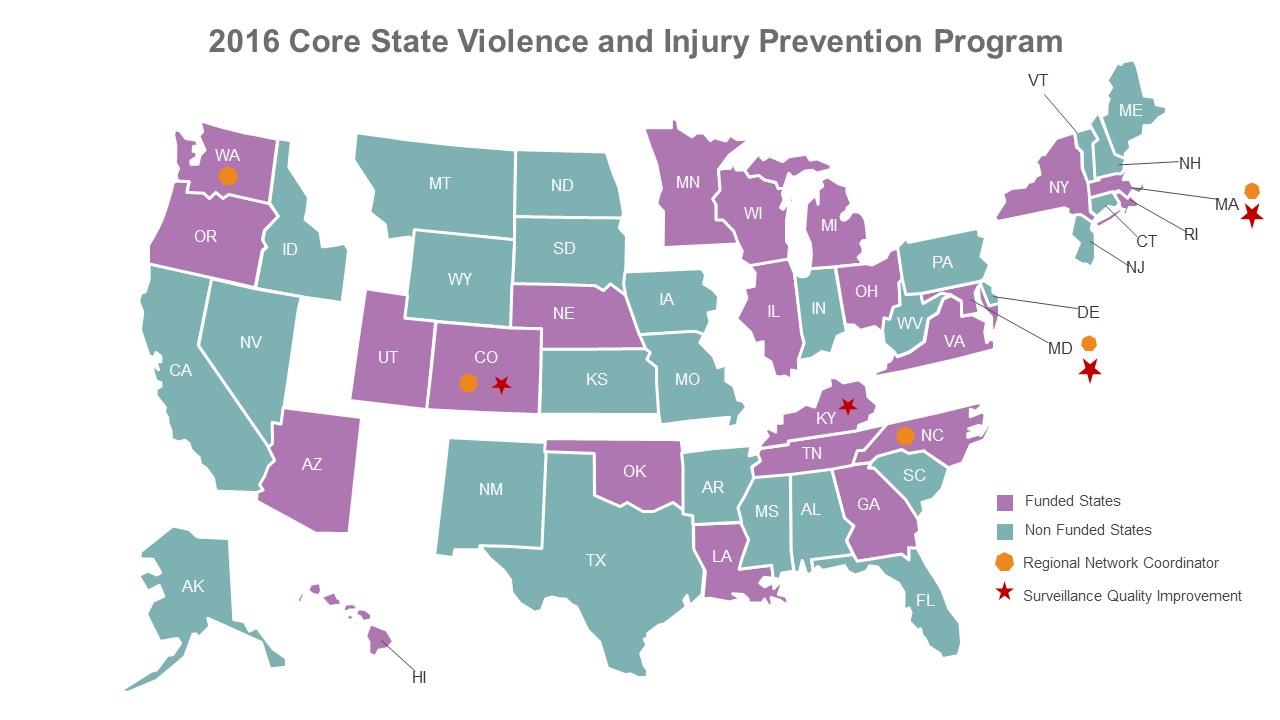 Funded states include: Colorado, Maryland, Massachusetts, North Carolina, and Washington
[Speaker Notes: 5 states are funded and regions are grouped according to the HHS Regions.]
Benefits of Getting Involved
Network with your peers across the country on topics that matter to you
Learn new ways to approach injury and violence programmatic and policy interventions
Don’t reinvent the wheel if it doesn’t need to be
Bounce challenges and ideas off of others who understand the field and have likely encountered similar challenges
Connect new staff with others to help increase their knowledge and networks
Create new partners with academia, community or tribal groups,  and others working to prevent injury and violence
Work jointly on projects or manuscripts
Opportunities to practice or improve skills by volunteering for work groups and other projects
RNCO Regional Network Year 1 Activities
Conduct needs assessment within first 3 months (November) to inform Charter 
Develop Charter in first 6 months (February) through a consensus, shared decision making process with network states and organizations
Develop action plan for regional network activities (webinars, trainings, technical assistance, etc.)
Initiate regional network Peer Learning Teams. Network members are expected to decide topics through consensus process based on burden or other emerging issues
Recruit relevant agencies and organizations to participate as members in the regional network including at least one ICRC or similar research entity
National Peer Learning Teams
Peer learning teams that connect partners across the country to focus on a specific topic area related to injury and violence prevention.
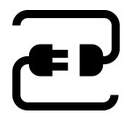 National Peer Learning Team Topic Areas
RNCO National Peer Learning Teams
Initially develop, coordinate, and facilitate a national peer learning team for one of the 5 topic areas
IPV/SV, CAN, Motor Vehicle, TBI, Systems Thinking 
Once established, RNCO will provide support and facilitation to the peer learning team
Collaborate with other regions, national associations, academic/research and other national organizations working on the topic
Conduct a SWOT analysis to determine the best approach for operationalizing the RNCO and moving forward
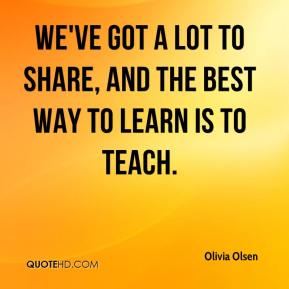 Evaluation of RNCO
Evaluation partners – awardees, CDC, and Safe States Alliance
Evaluation Focus:
Inform program improvement
Identify Research to Practice and Practice to Research opportunities, barriers, and facilitators
Assess development and disseminations of knowledge
Assess partnerships, peer-to-peer connections, training and technical assistance 
Understand the best practices of developing and implementing national peer learning teams
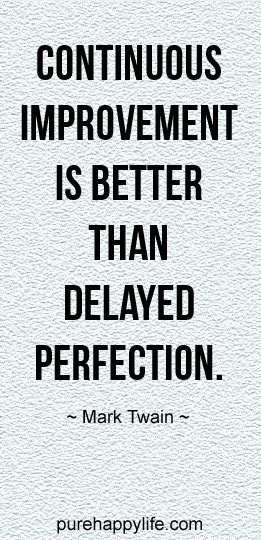 From RNL’s to RNCO’s:Successes
Established or expanded networks by engaging regional stakeholders
Provided training and mentoring opportunities to state programs to help strengthen and support program capacity
Coordinated cross regional collaborations involving face to face meetings, training opportunities and webinars
Developed and implemented unique regional activities 
Participated in evaluation activities including the regional satisfaction surveys
[Speaker Notes: Example of using evaluation to inform next steps. The lessons learned from RNL’s helped develop the expectations for RNCO’s]
Questions or Comments
Meet Your National Peer Learning Team Leads
NPLTs are being developed in Year 1 and will be rolled out in Year 2
We need you to share what your interests are and to connect others to the topic areas
NPLT leads are located throughout the room
Please go and introduce yourselves, sign-up to keep updated about the NPLTs and hear about ways you can get involved